¡Agosto es el mes del Pimiento (Ají)!
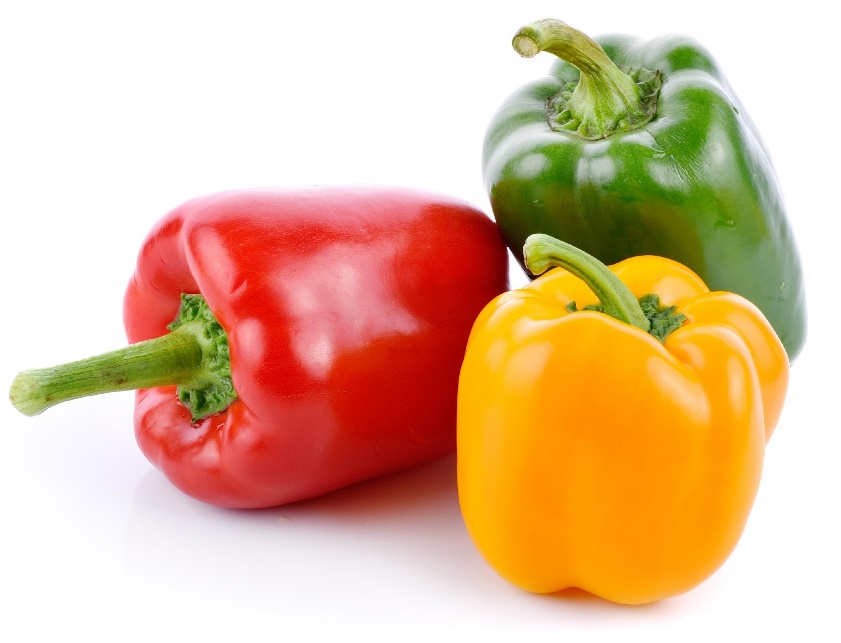 Pruébelos en:
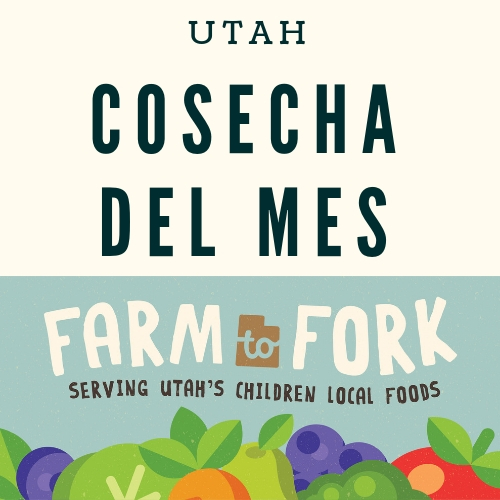 Los pimientos rojos son simplemente pimientos verdes que se dejaron en la viña para que continúen madurando.
¡Agosto es el mes del Tomate y el Tomatillo!
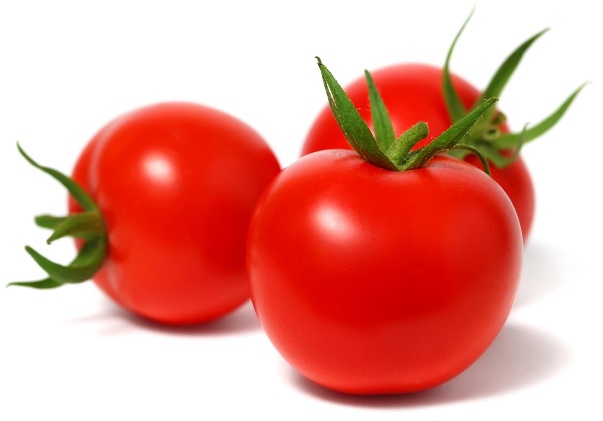 Pruébelos en:
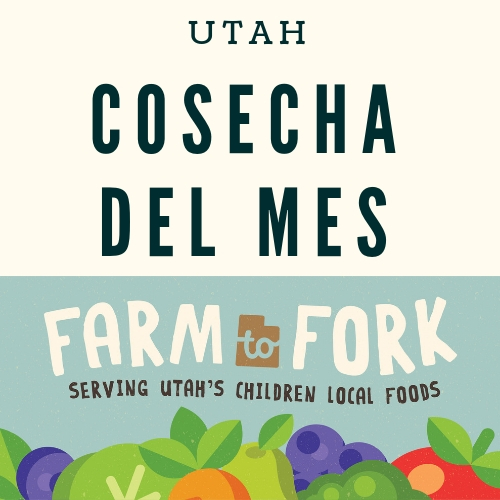 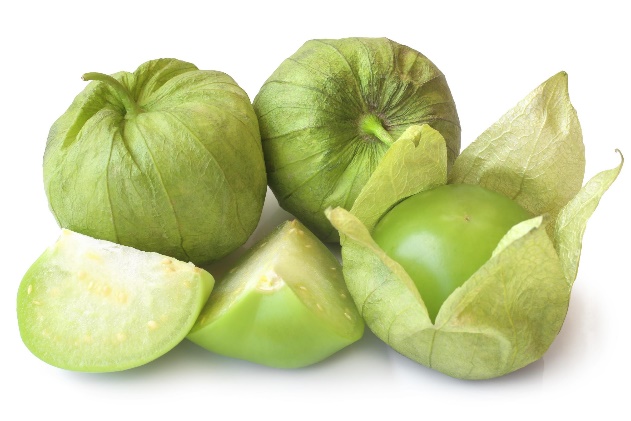 Los tomatillos fueron originalmente domesticados por los aztecas hace más de 4,000 años.
¡Septiembre es el mes del Melocotón (durazno)!
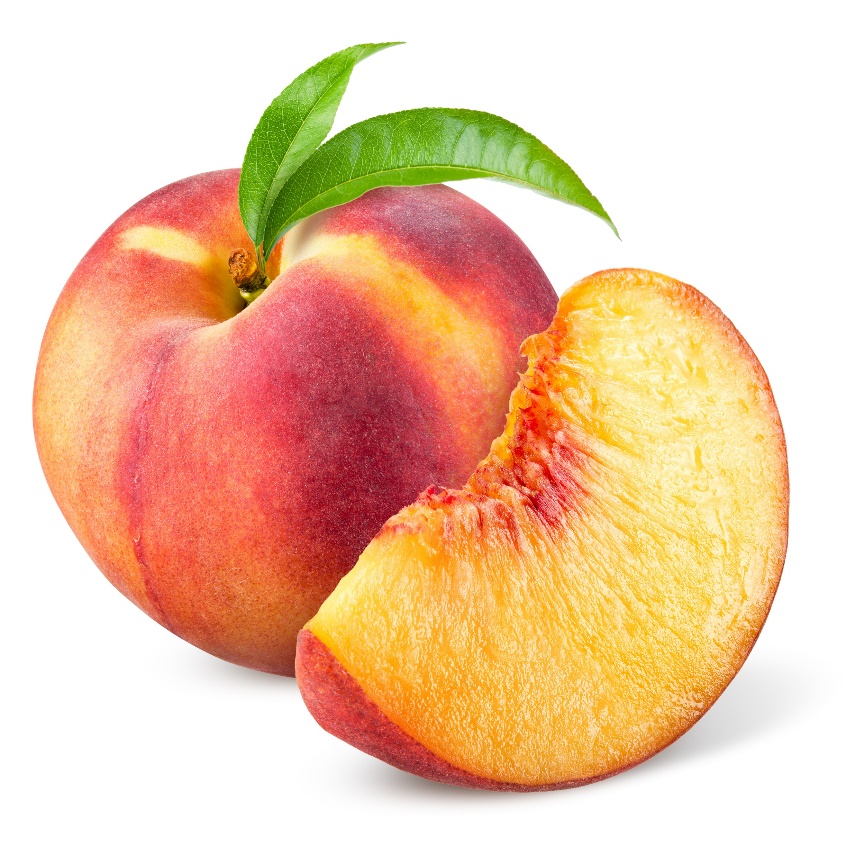 Pruébelo en:
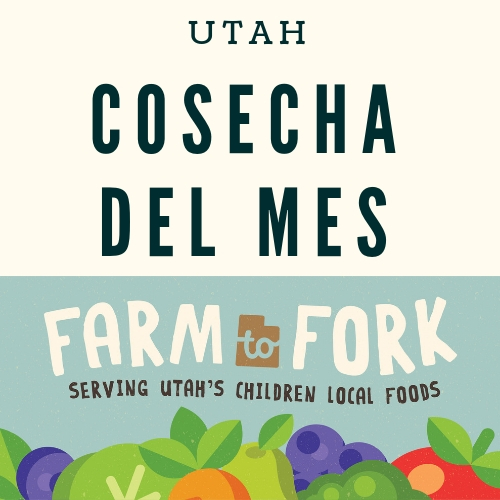 Los duraznos están emparentados con las rosas y con las almendras.
Septiembre es el mes del Maíz!
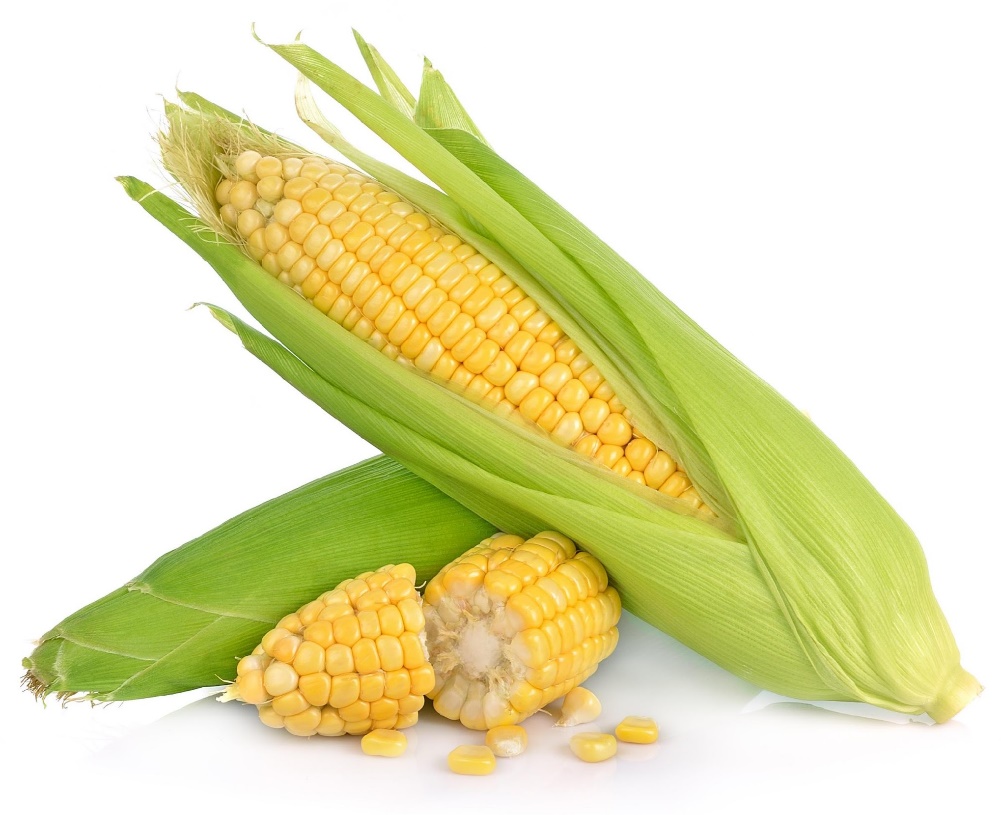 Pruébelo en:
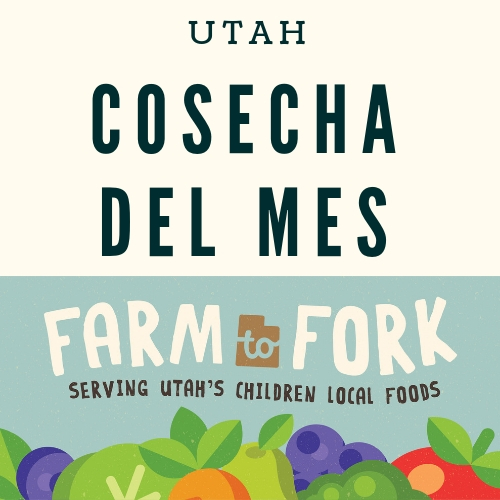 El maíz se cultiva en todos los continentes, excepto en la Antártida.
¡Octubre es el mes de la Manzana!
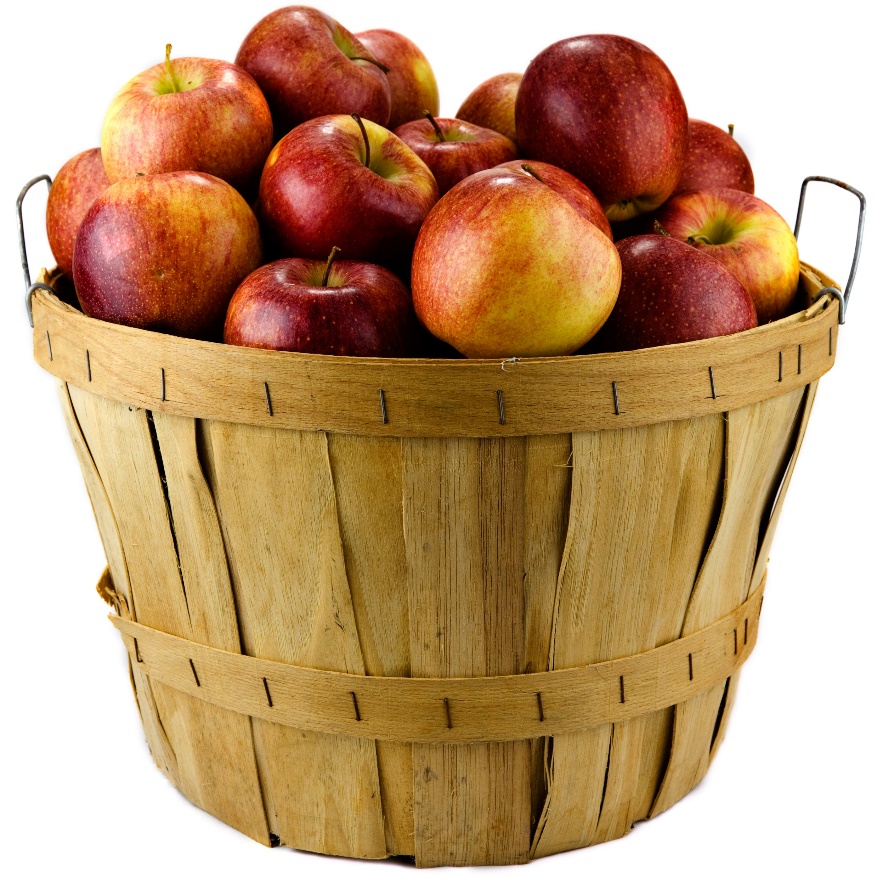 Pruébela en:
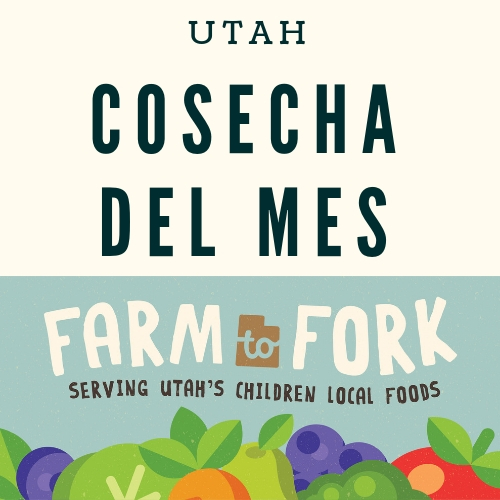 Se cultivan más de 2,500 variedades de manzana en los Estados Unidos.
¡Octubre es el mes de la Col rizada!
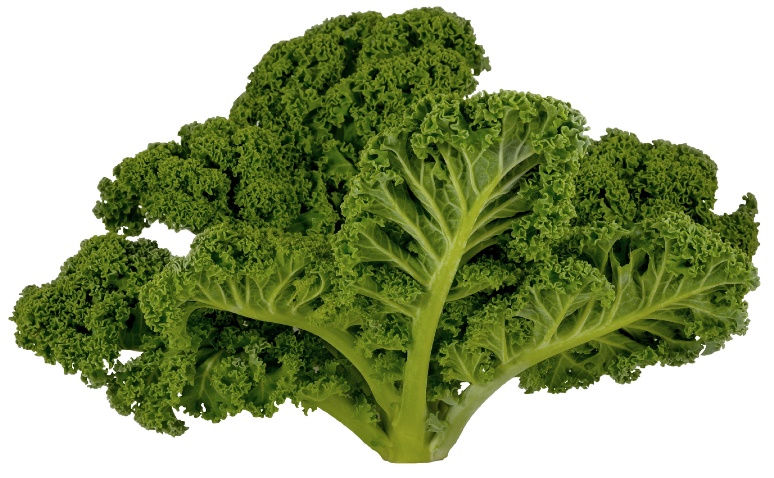 Pruébela en:
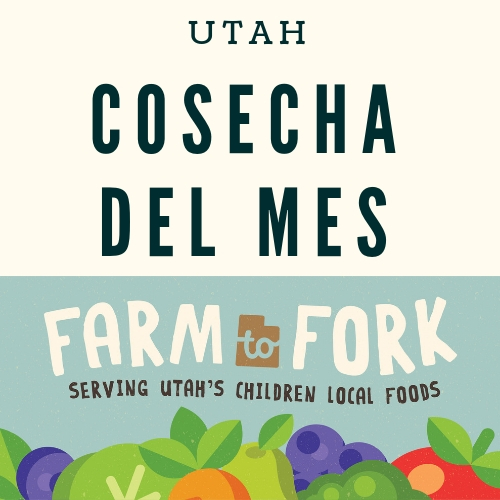 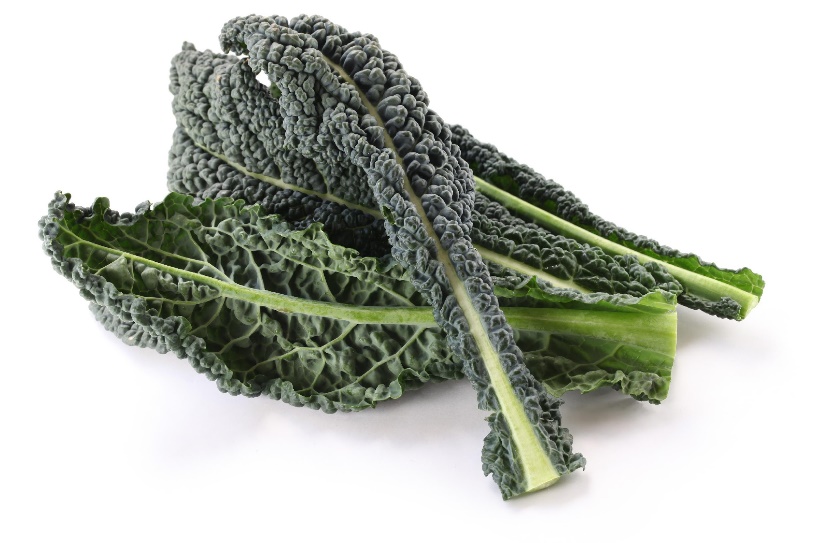 Una taza de col rizada contiene más vitamina C que una naranja.
¡Noviembre es el mes de la Calabaza de invierno!
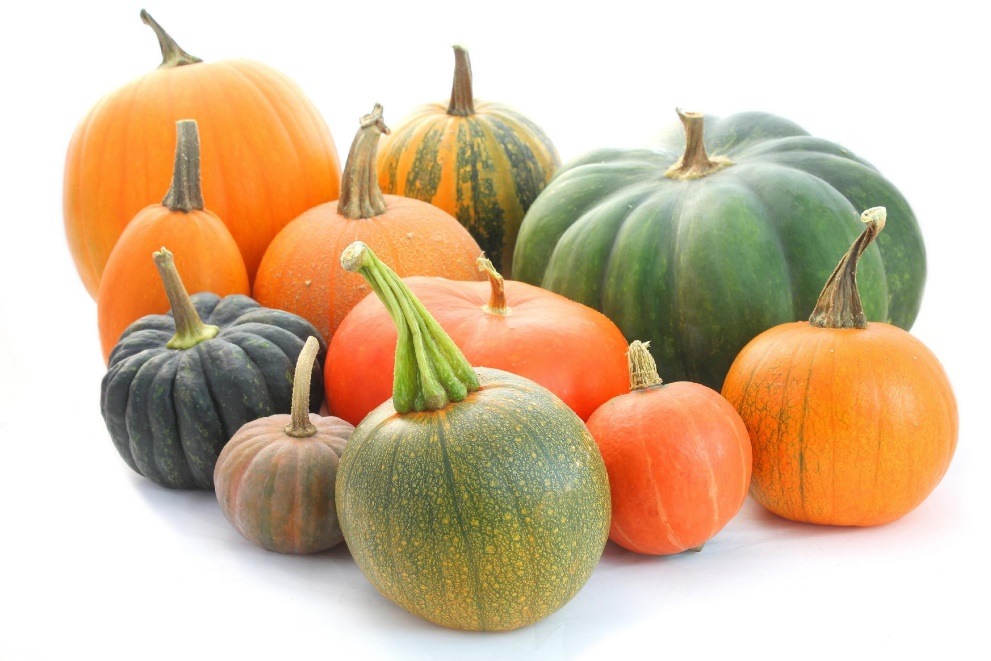 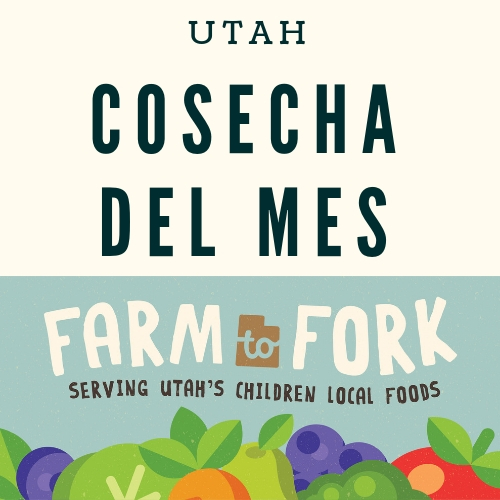 Pruébela en:
Calabaza en inglés, squash, viene de la palabra india narragansett askutasquash, que significa "comida cruda o sin cocer".
Noviembre es el mes del pavo!
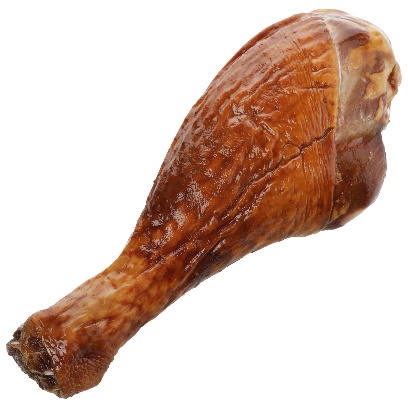 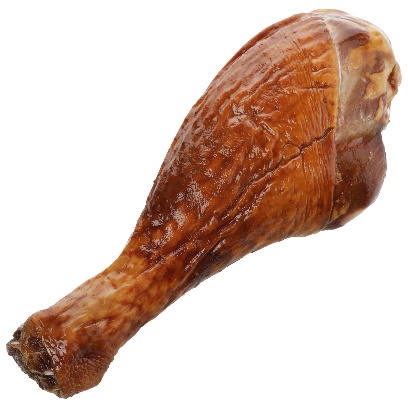 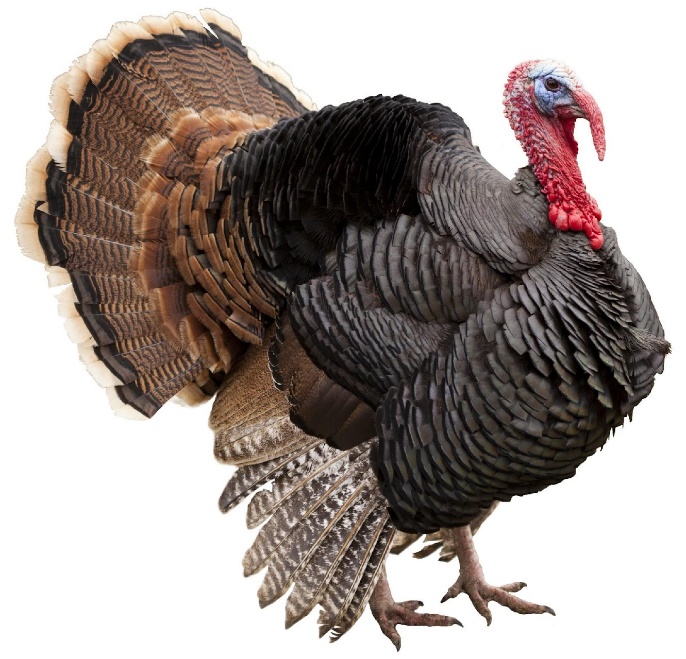 Pruébelo en:
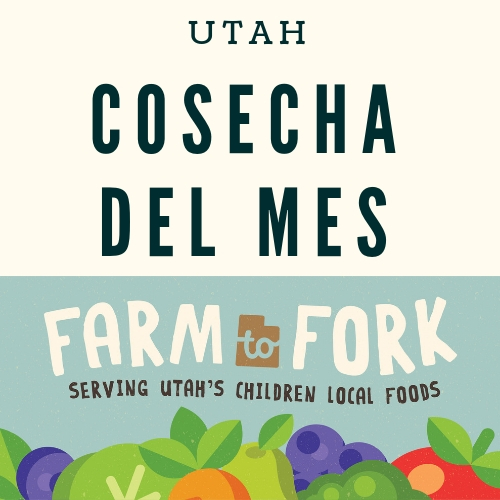 En Utah hay más pavos criados cada año que personas en
todo el estado.
¡Diciembre es el mes de la Patata!
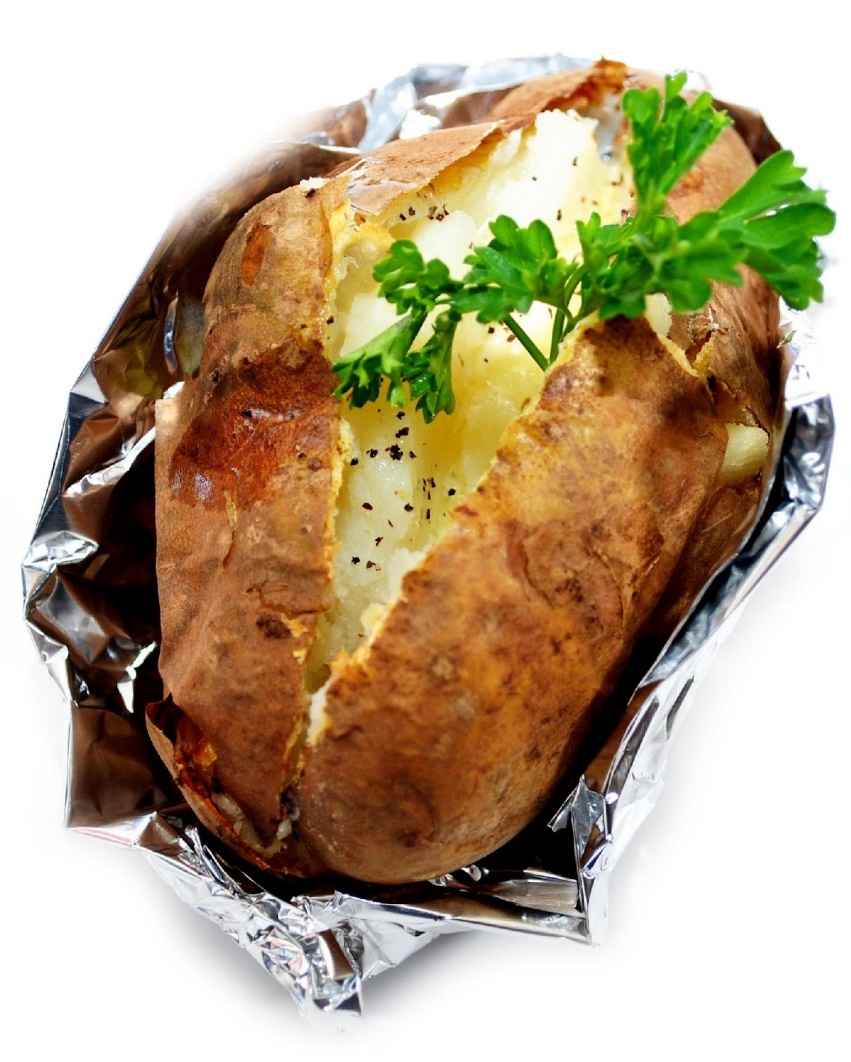 Pruébelas en:
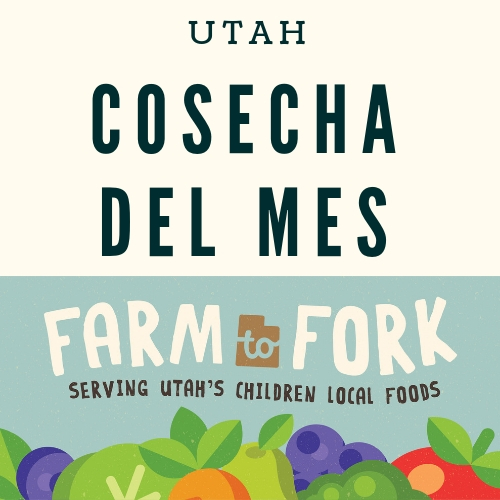 La patata fue el primer vegetal cultivado en el espacio exterior.
¡Diciembre es el mes de la Remolacha!
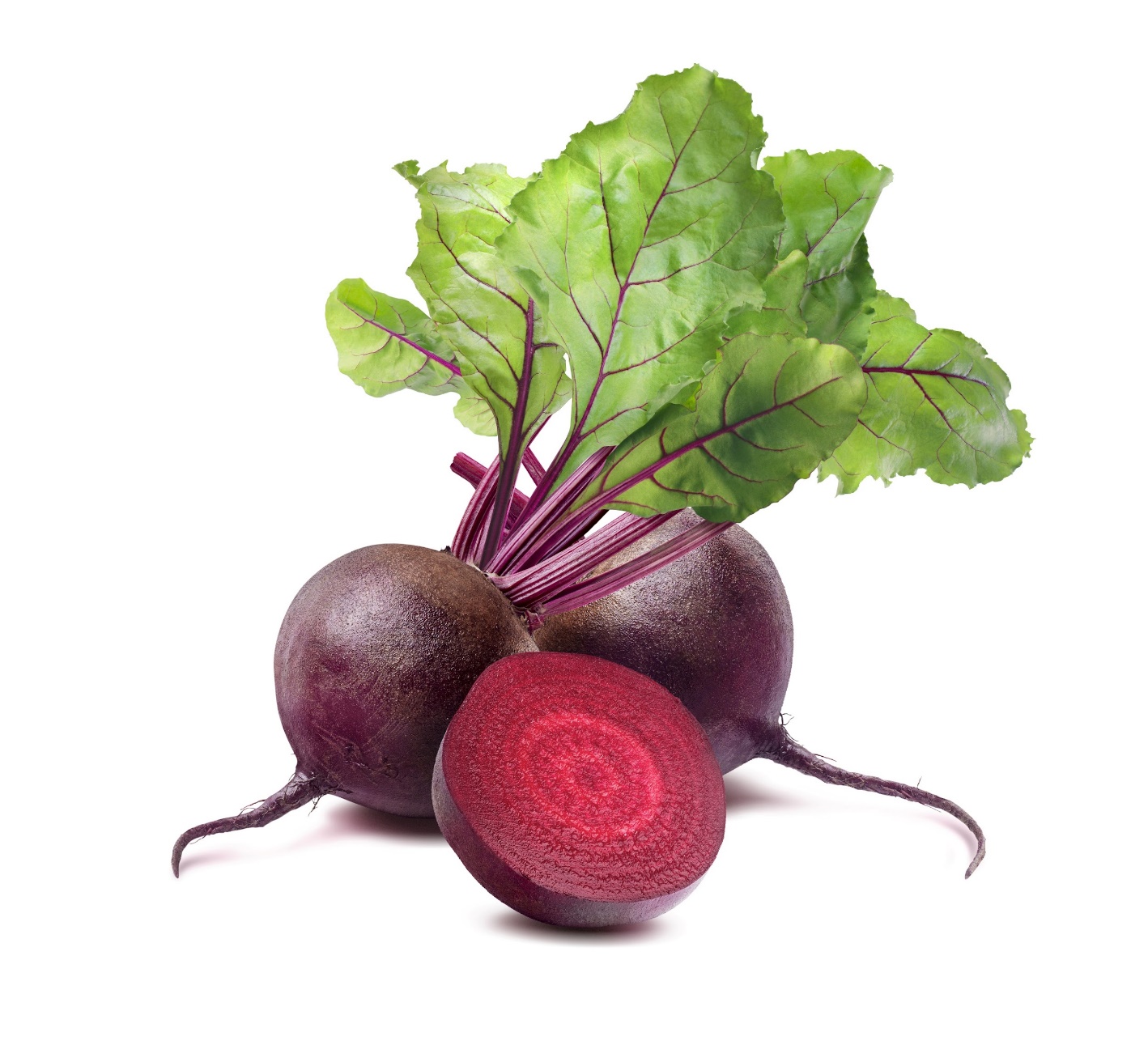 Pruébela en:
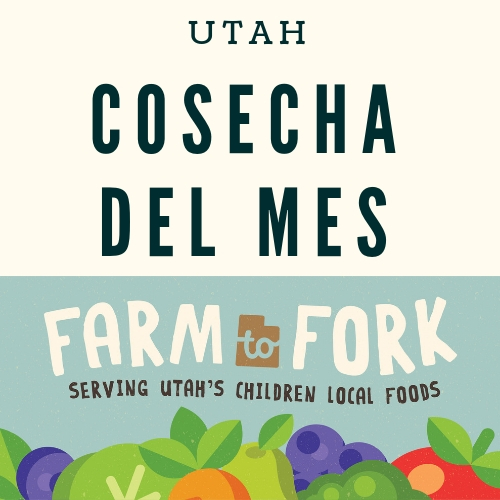 Las remolachas tienen mayor contenido de azúcar que cualquier 
otro vegetal.
¡Enero es el mes de la Cebolla!
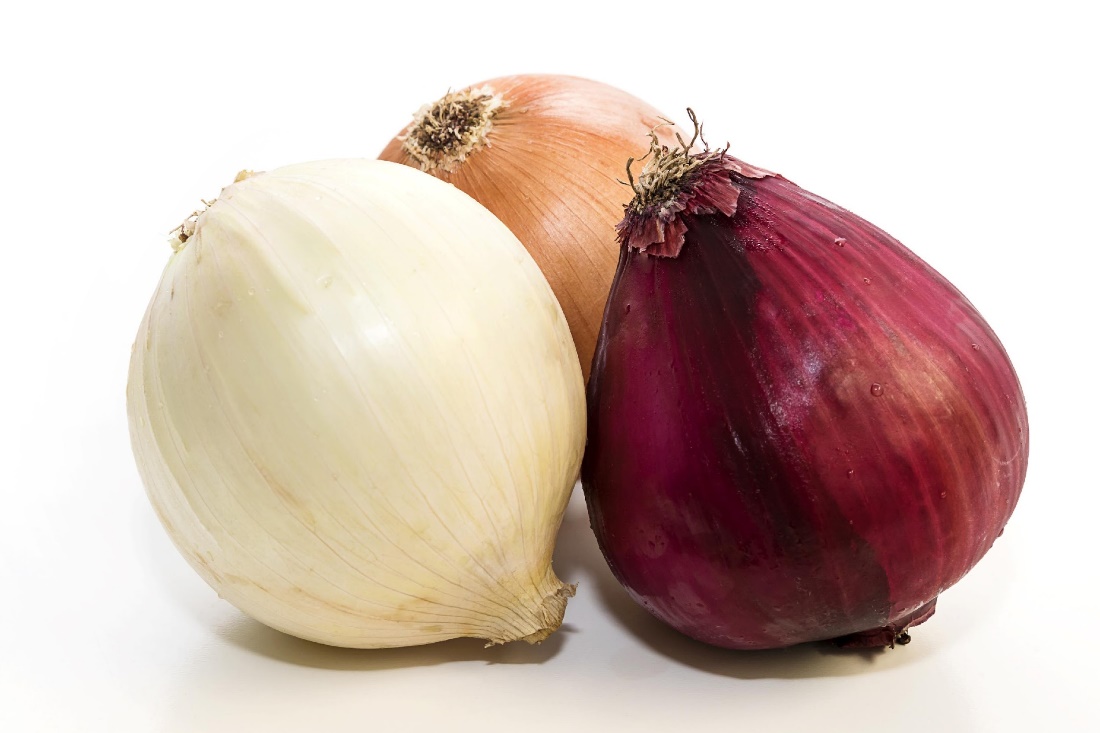 Pruébela en:
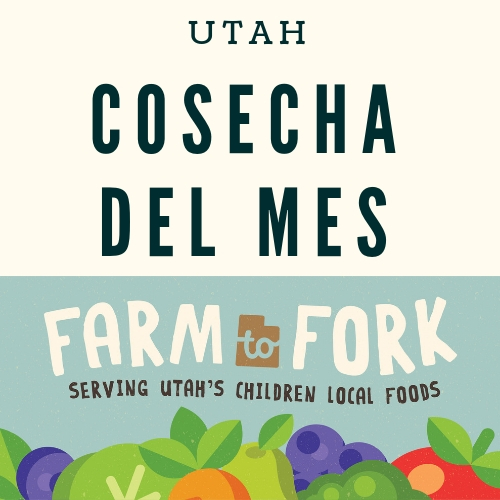 En la edad media, las cebollas se usaban como dinero y como obsequio.
¡Enero es el mes del Frijol seco!
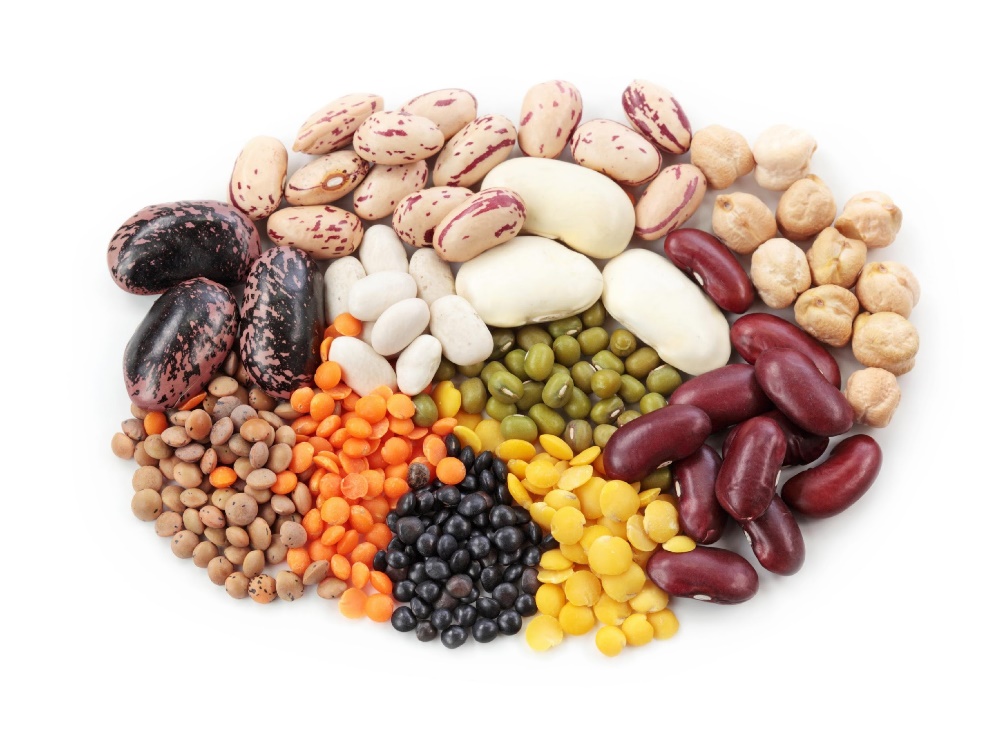 Pruébelos en:
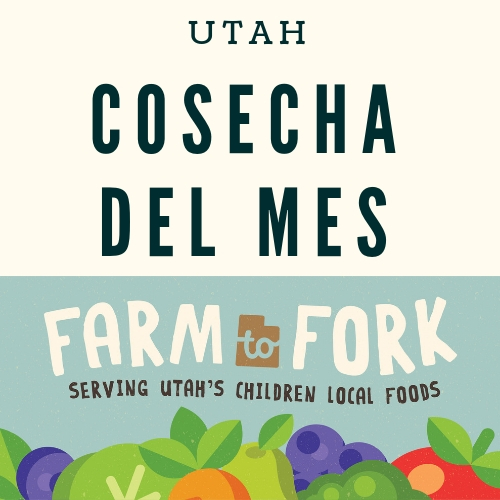 Los frijoles pintos son los frijoles secos que se comen más 
comúnmente en Estados Unidos.
¡Febrero es el mes de las setas (hongos)!
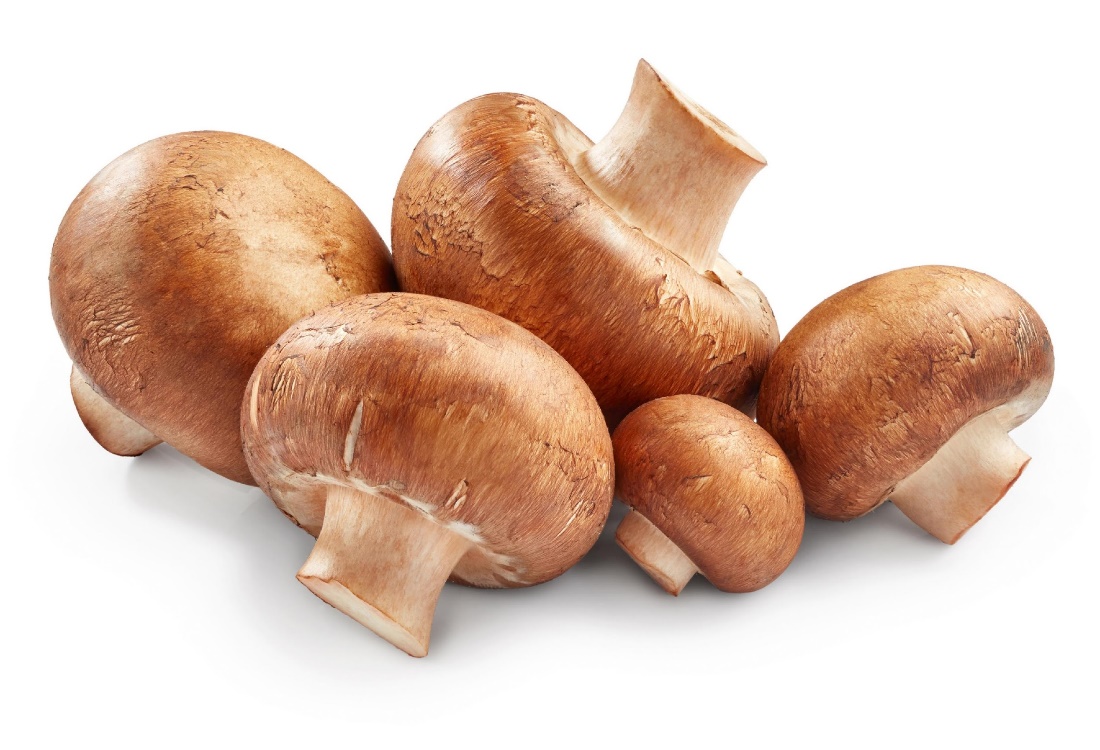 Pruébelas en:
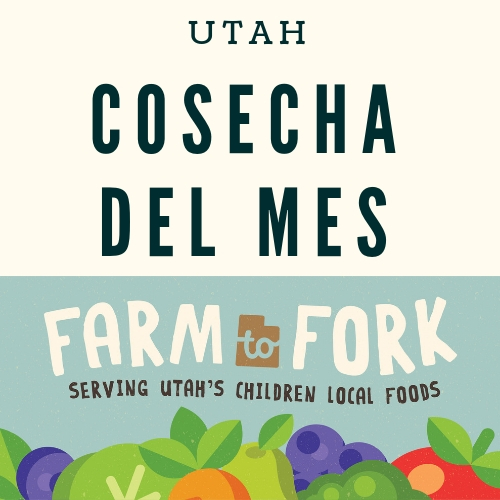 Las setas tienen una relación más estrecha (por su ADN) con los humanos que con las plantas.
¡Febrero es el mes de la Carne de Res!
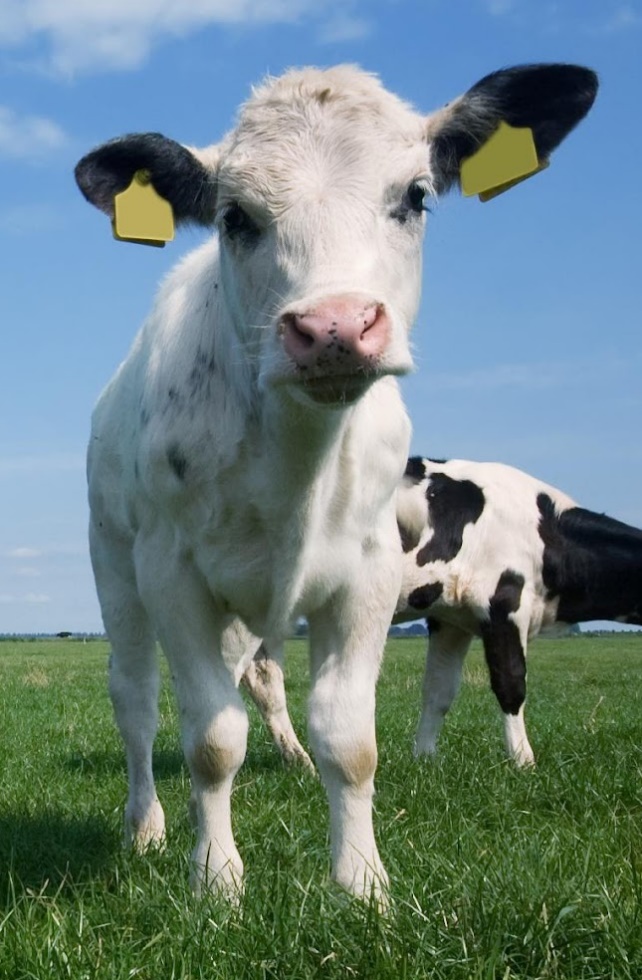 Pruébela en:
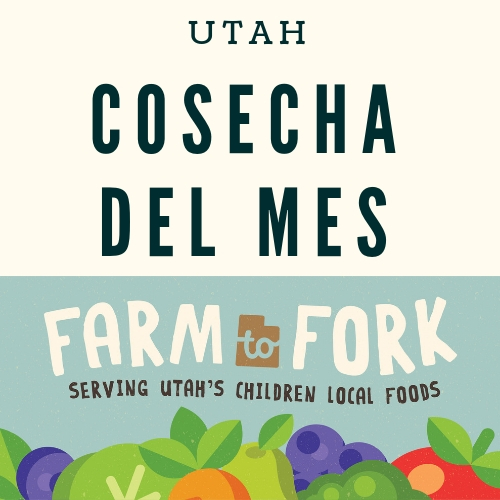 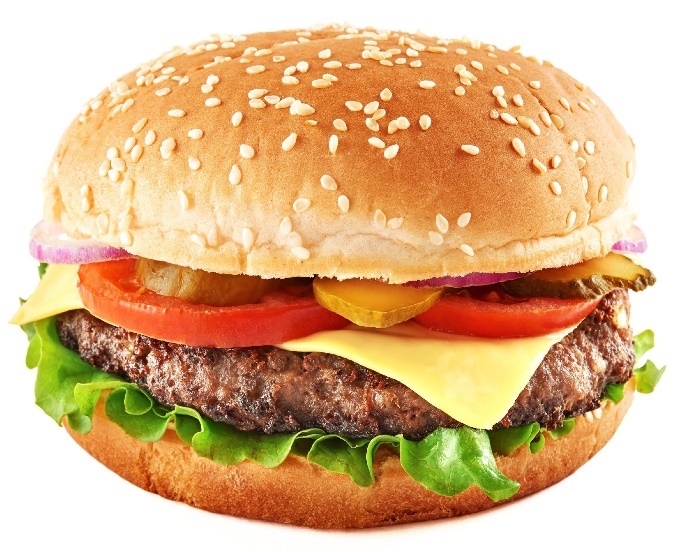 Una vaca puede rendir hasta 720 hamburguesas.
¡Marzo es el mes de la Miel!
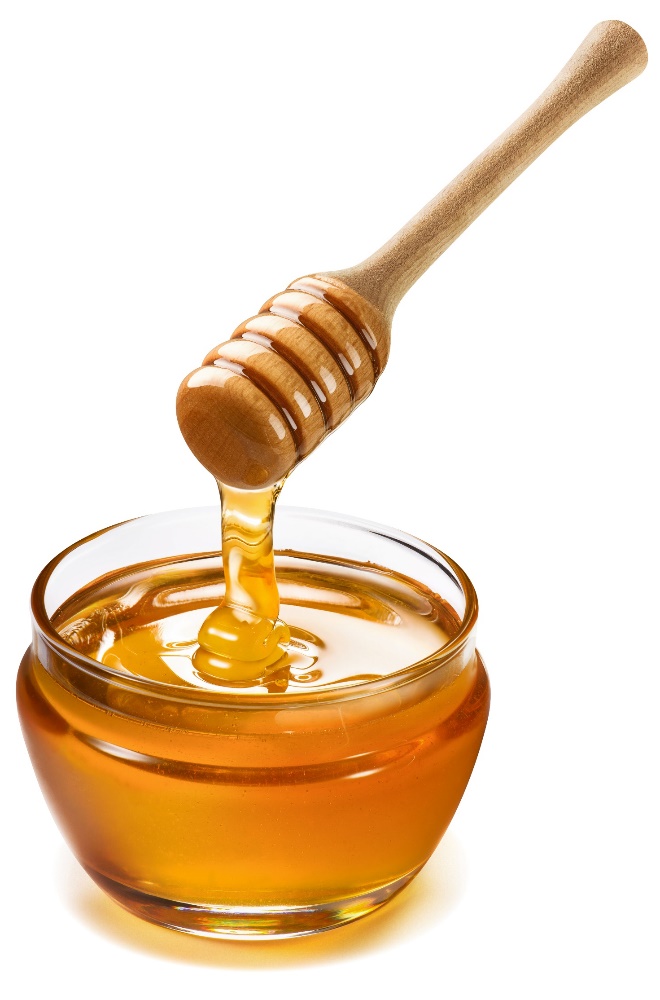 Pruébela en:
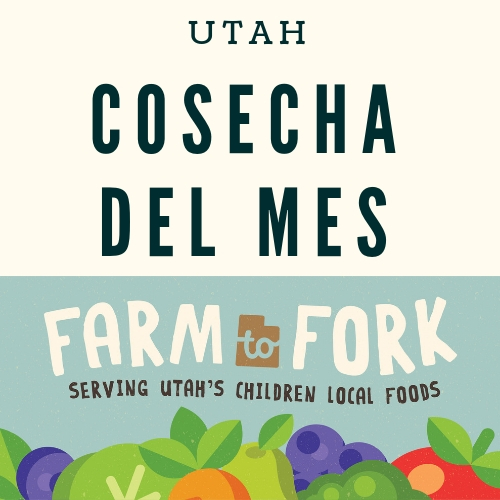 Una abeja debe visitar 2 millones de flores para hacer una libra de miel.
¡Marzo es el mes de la Espinaca!
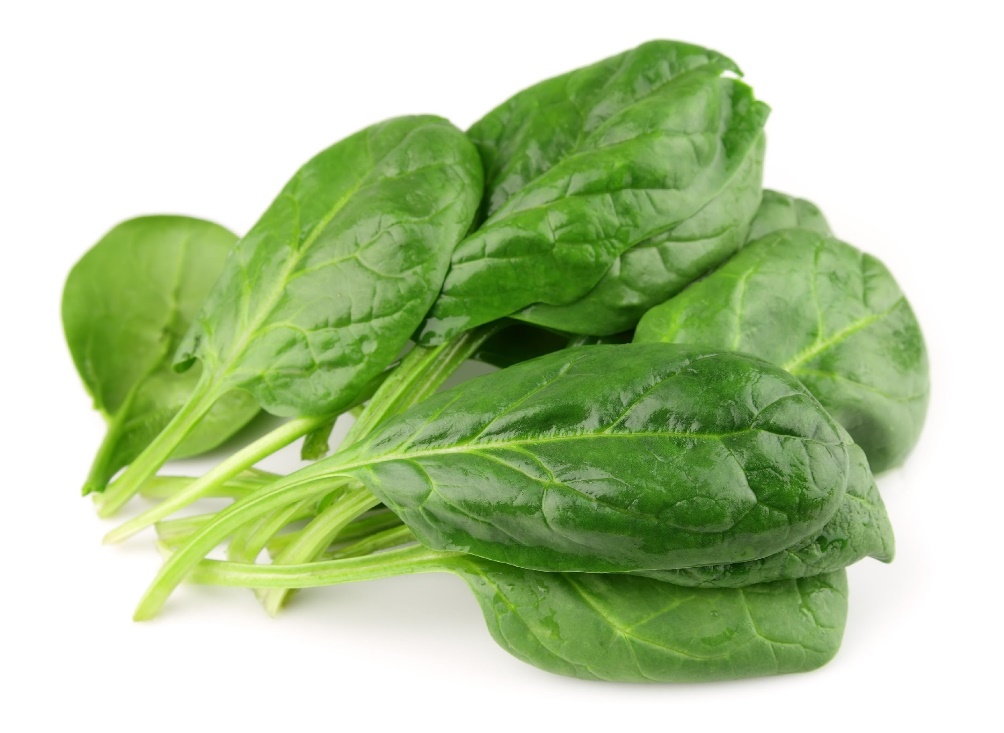 Pruébela en:
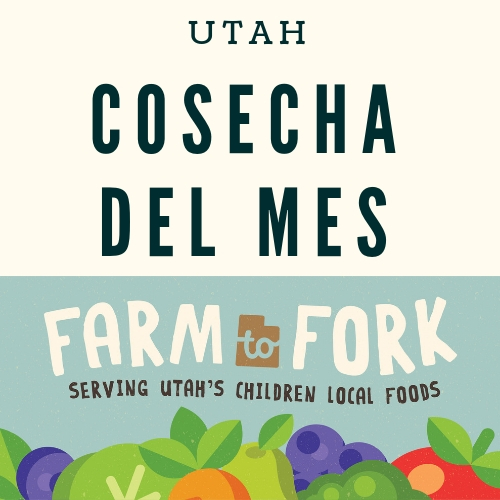 China produce 85% de la espinaca del mundo.
Abril es el mes de los Espárragos!
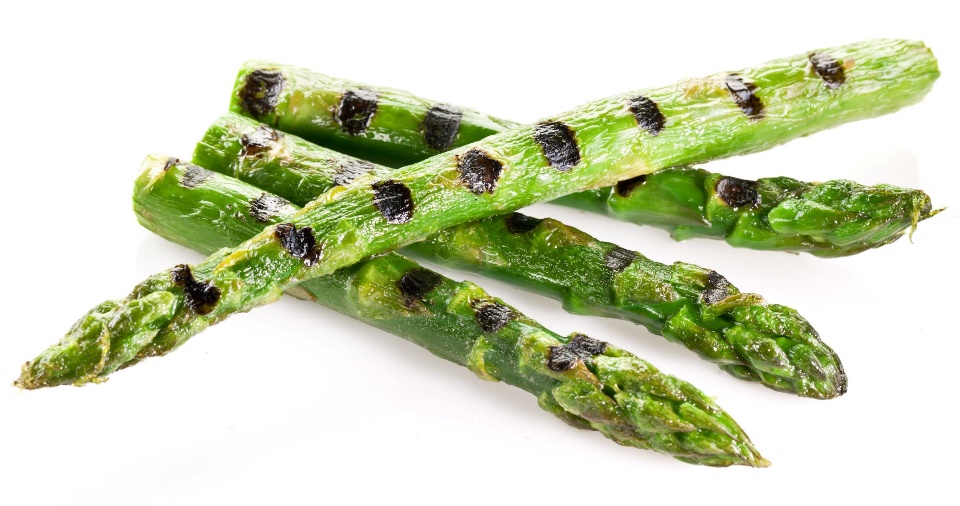 Pruébelo en:
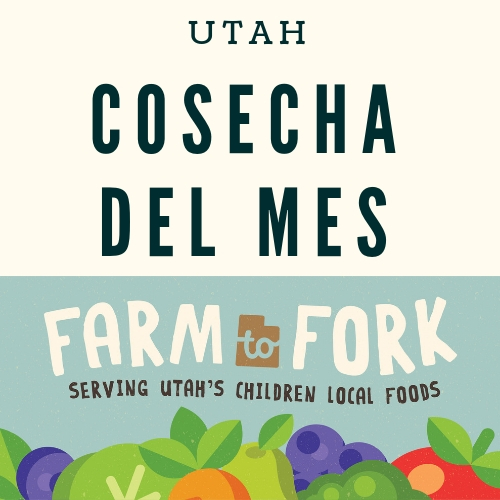 Los emperadores romanos tenían "flotas de espárragos" para recolectar y entregar solo los espárragos de la mejor calidad.
Abril es el mes del Rábano!
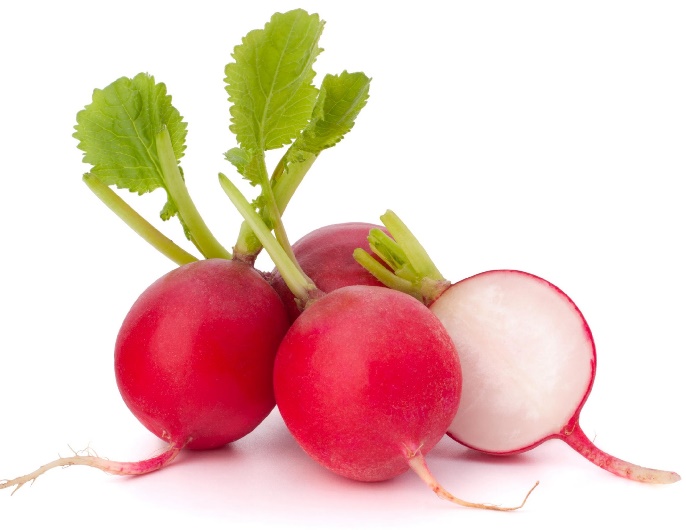 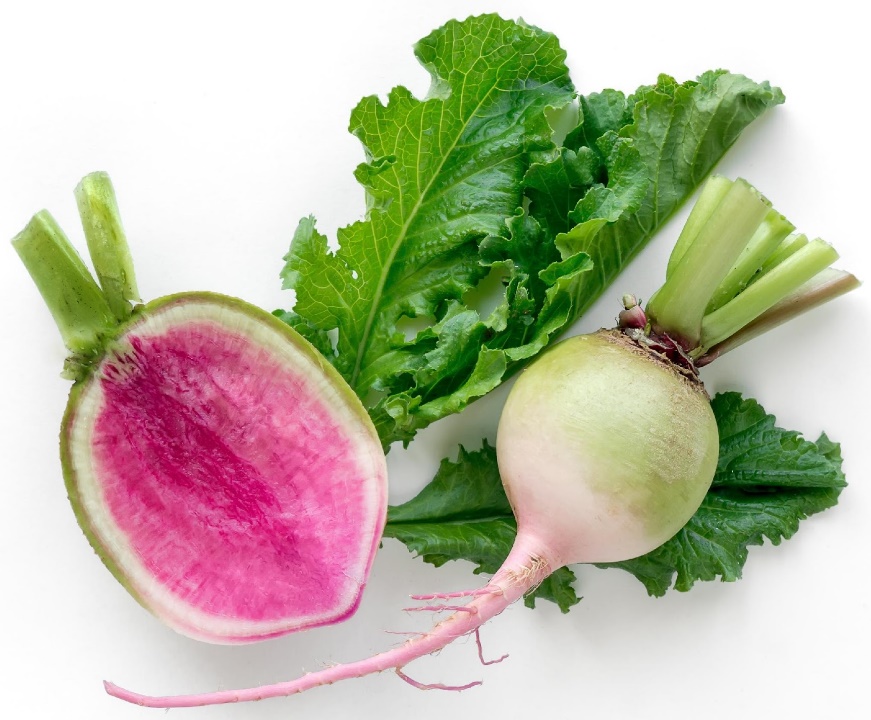 Pruébelos en:
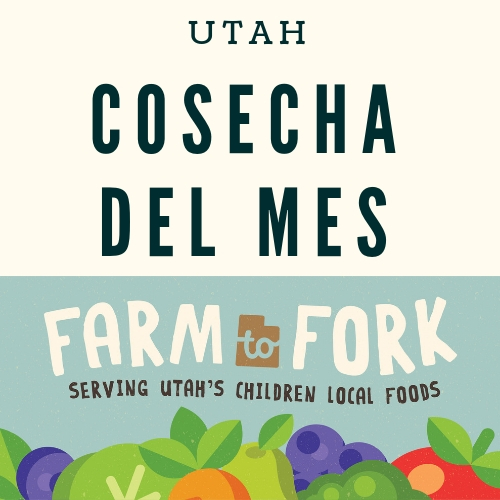 El rábano más pesado del mundo pesó más de 68 libras.
¡Mayo es el mes de la Fresa!
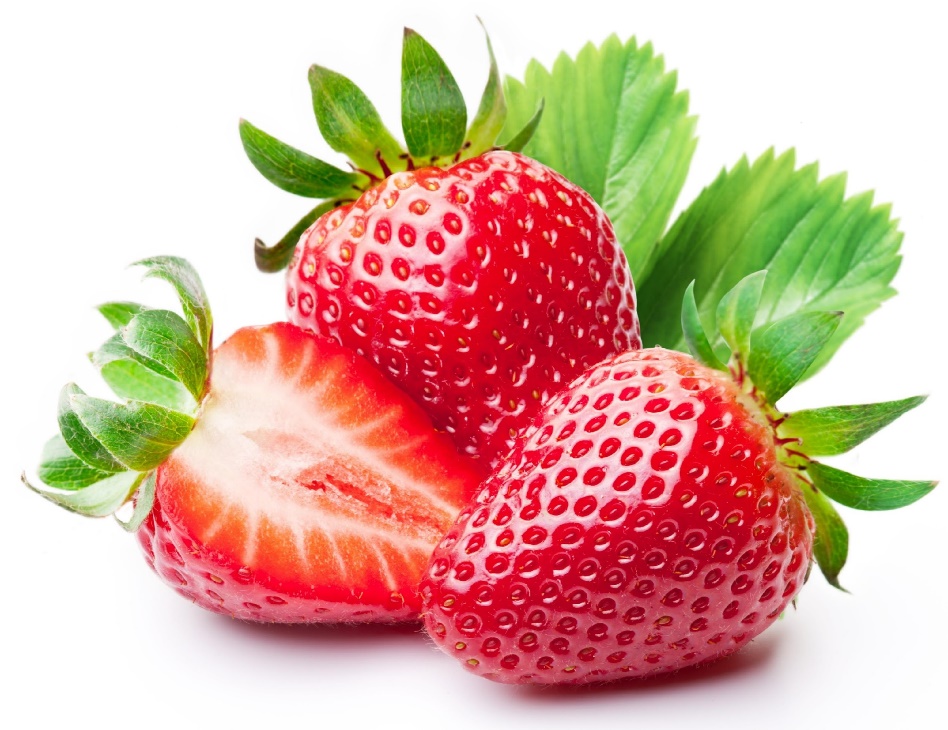 Pruébela en:
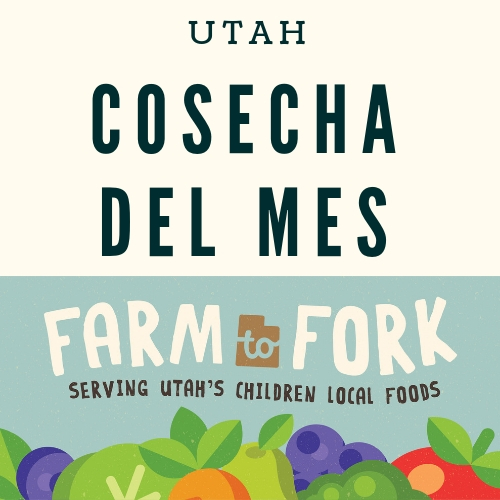 Una fresa promedio tiene 200 semillas.
¡Mayo es el mes del Ruibarbo!
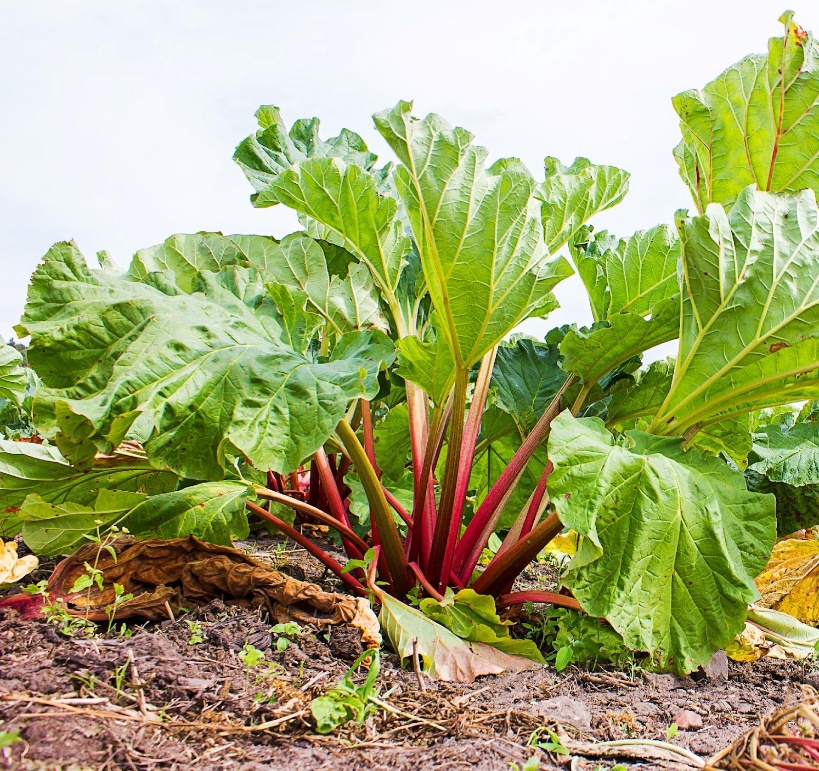 Pruébelo en:
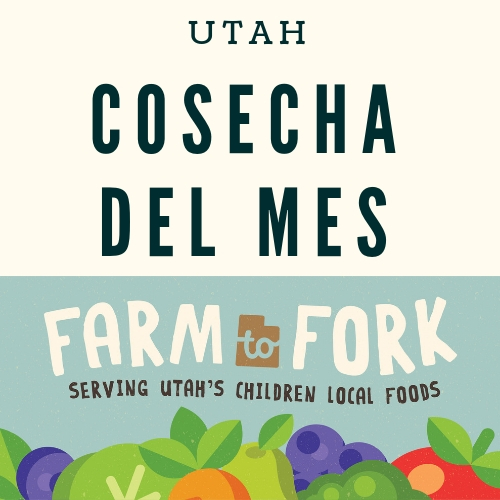 El ruibarbo es en realidad un vegetal, pero a menudo
lo comemos en postres.
¡Junio es el mes de los guisantes!
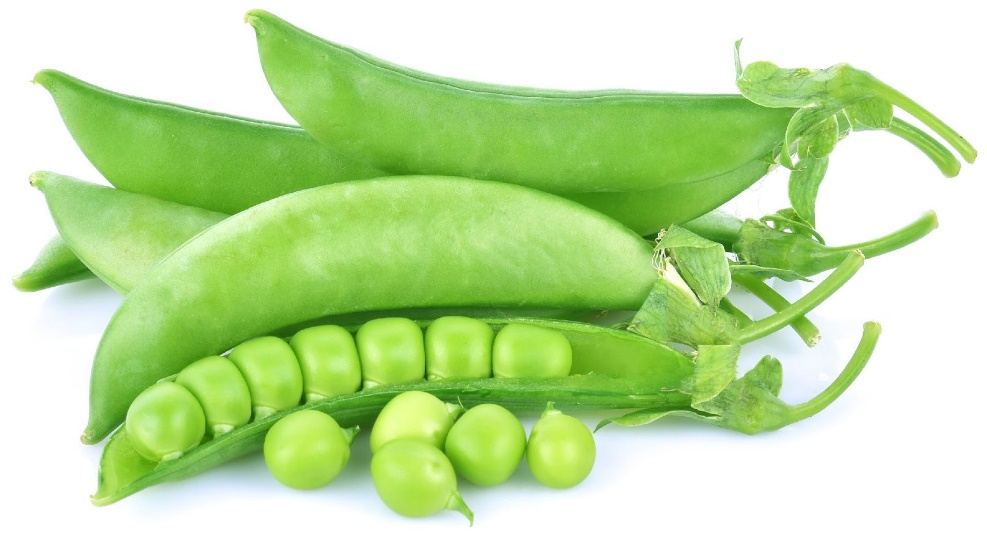 Pruébelos en:
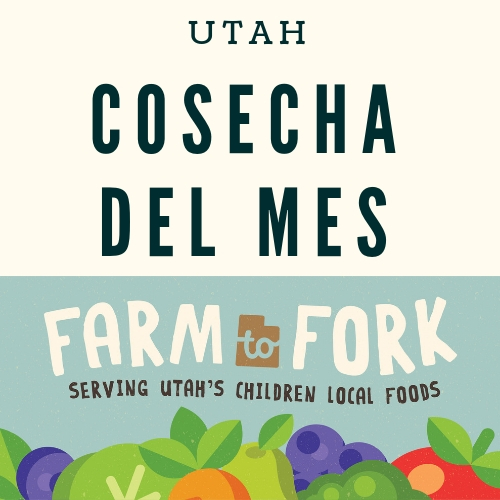 Las vainas de guisantes frescas son una excelente fuente de ácido fólico.
¡Junio es el mes de la Zanahoria!
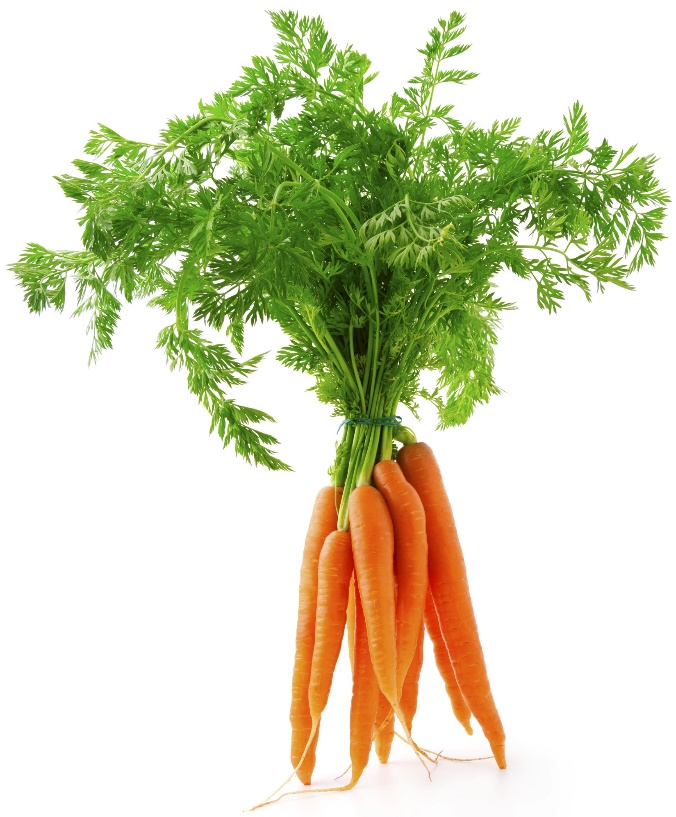 Pruébelos en:
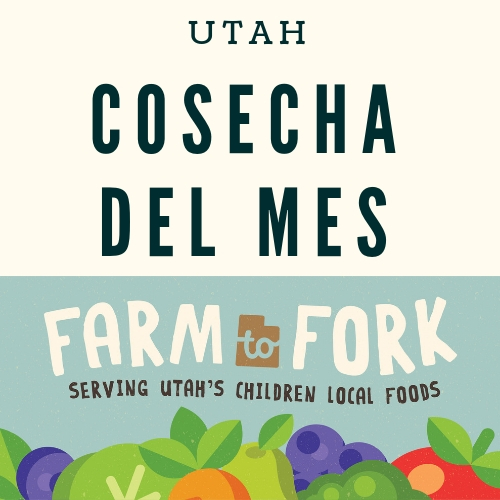 Las zanahorias no solo son anaranjadas, también pueden ser 
rojas, blancas, amarillas o púrpuras.
¡Julio es el mes de las Judías verdes!
Pruébelas en:
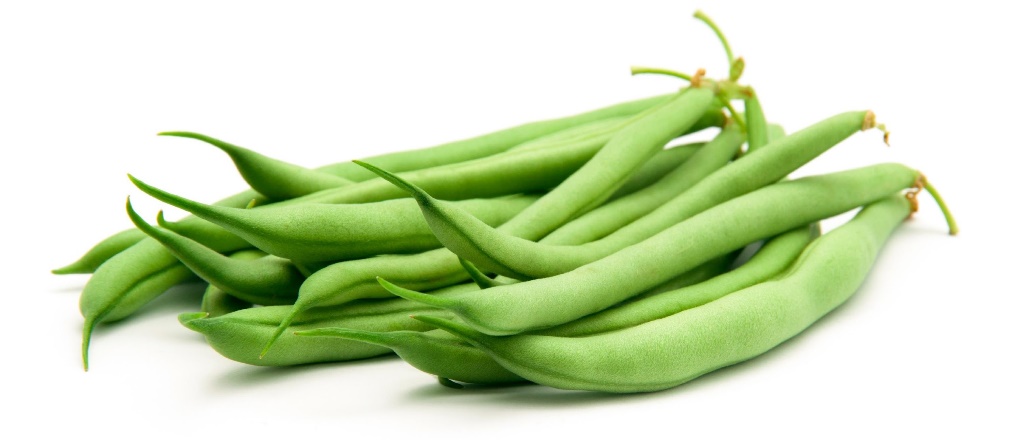 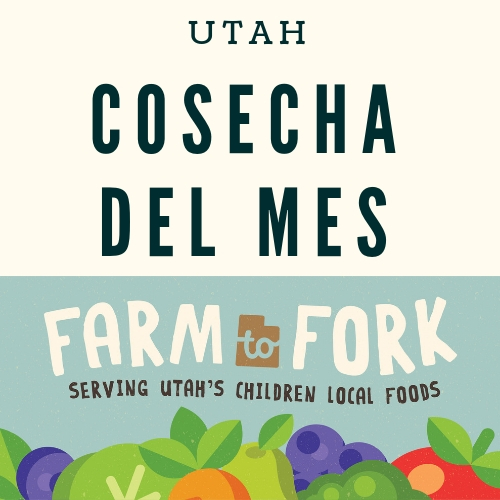 Algunas variedades de judías verdes crecen en arbustos bajos, mientras que otras crecen en enredaderas largas.
¡Julio es el mes de la Calabaza de verano!
Pruébela en:
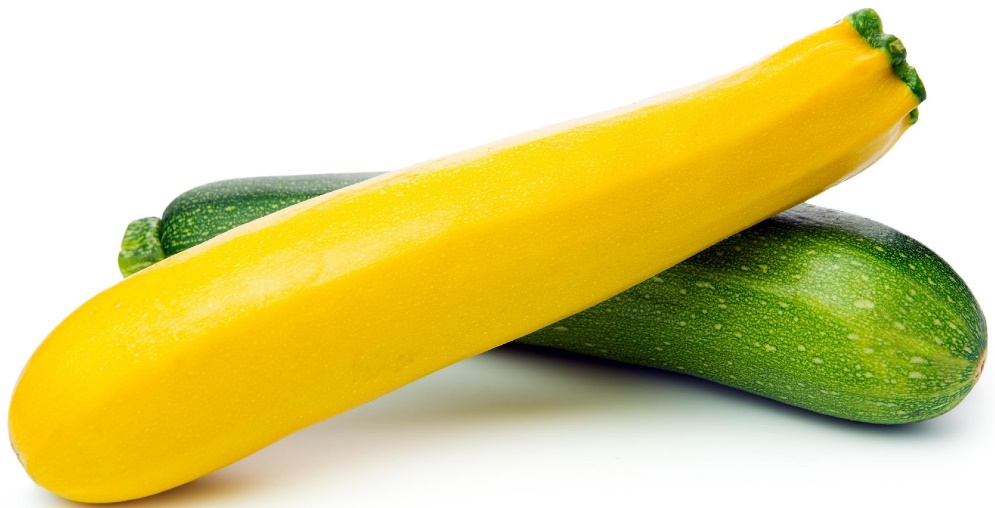 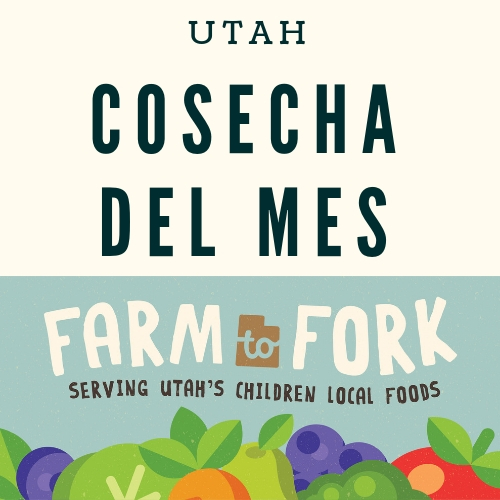 Casi todas las partes de la planta de calabaza se pueden comer: hojas, brotes, tallos, flores, frutas y semillas.